Администрация Казанского сельского поселения
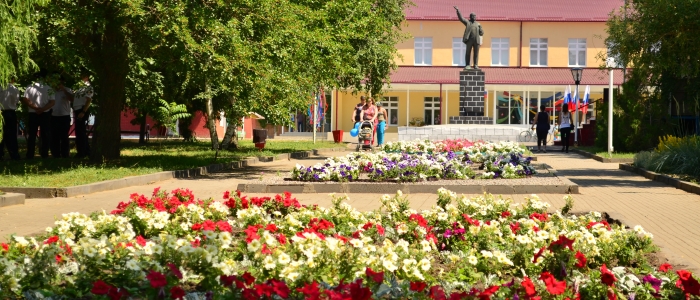 Бюджет
Казанского сельского поселения Верхнедонского района
на 2021 год и на период 2022 и 2023 годов
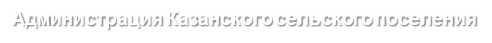 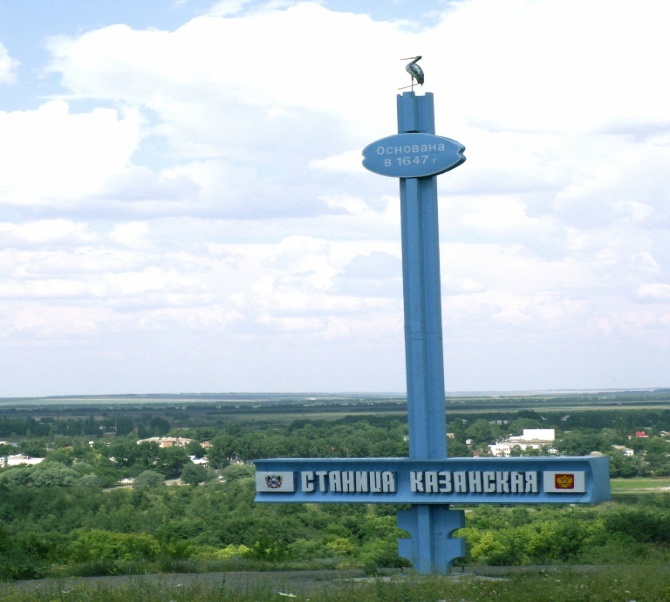 Основные направления бюджетной и налоговой политики Казанского сельского поселения на 2021-2023 годы (Постановление Главы  Казанского сельского поселения 28.10.2020 №151)
Прогноз
социально-
экономического
развития
Казанского сельского поселения на 2021-2023 годы
Основа формирования
бюджета Казанского сельского поселения
на 2021 год и плановый период 2022 и 2023 годов
Муниципальные программы Казанского сельского поселения
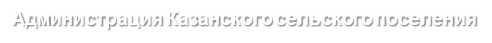 бюджетна 2021 год и на плановый период 2022 и 2023 годов направлен на решение следующих ключевых задач:
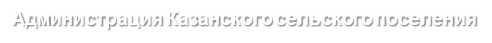 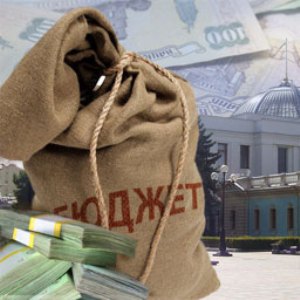 Основные параметры решения «О бюджете Казанского сельского поселения Верхнедонского района на 2021 год и плановый период 2022 и 2023 годов»
(тыс. рублей)
Структура налоговых и неналоговых доходов
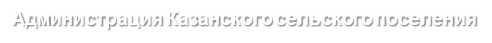 Безвозмездные поступления в бюджетКазанского сельского поселения Верхнедонского района
(тыс. рублей)
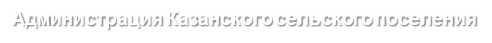 Расходы бюджета Казанского сельского поселения на  2021 год
Администрация Казанского  сельского  поселения
Расходы бюджета Казанского сельского поселения по разделам в 2021 – 2023 годах, тыс.рублей
Администрация Казанского  сельского  поселения
Расходы бюджета Казанского сельского поселения в рамках программ в 2021 – 2023 годах, тыс.рублей
Администрация Казанского  сельского  поселения
Доля муниципальных программ в общем объёме расходов, запланированных на реализацию муниципальных программ Казанского сельского поселения в 2021 году
Администрация Казанского  сельского  поселения
-Целью муниципальной программы является создание  
 условий для устойчивого функционирования  
 транспортной системы Казанского сельского поселения,   
 повышение уровня безопасности дорожного движения.

-Расходы бюджета сельского поселения  в 2021  году  на муниципальную программу составят  5186,5тыс. руб.  

-Бюджетные ассигнования  будут направлены на  обеспечение стабильного развития современной системы обеспечения безопасности дорожного движения на внутрипоселковых автомобильных дорогах в Казанском сельском поселении.
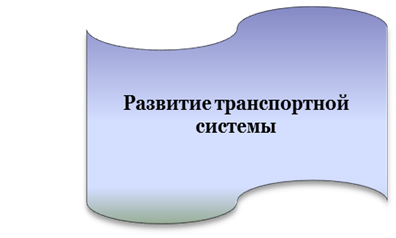 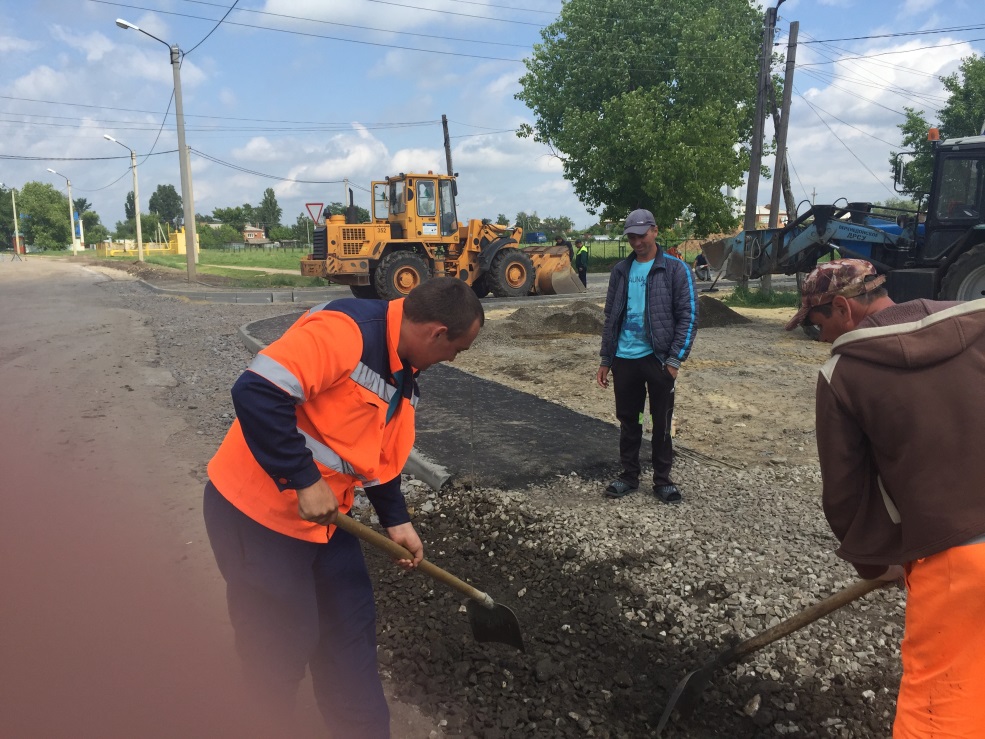 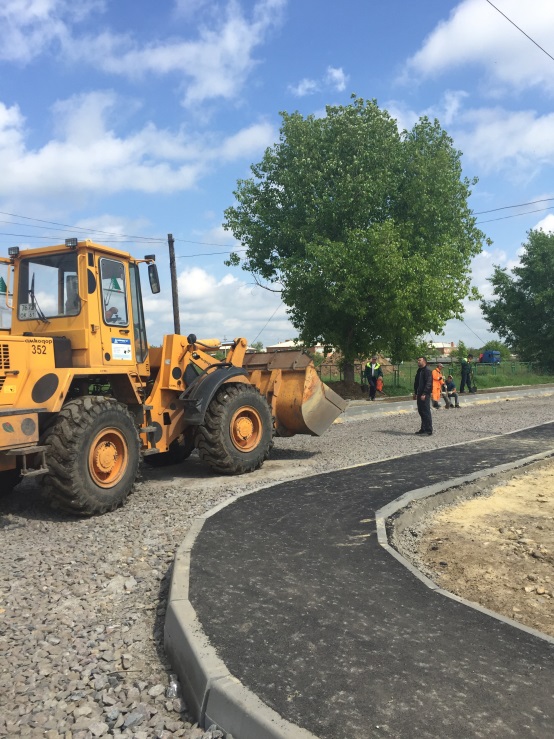 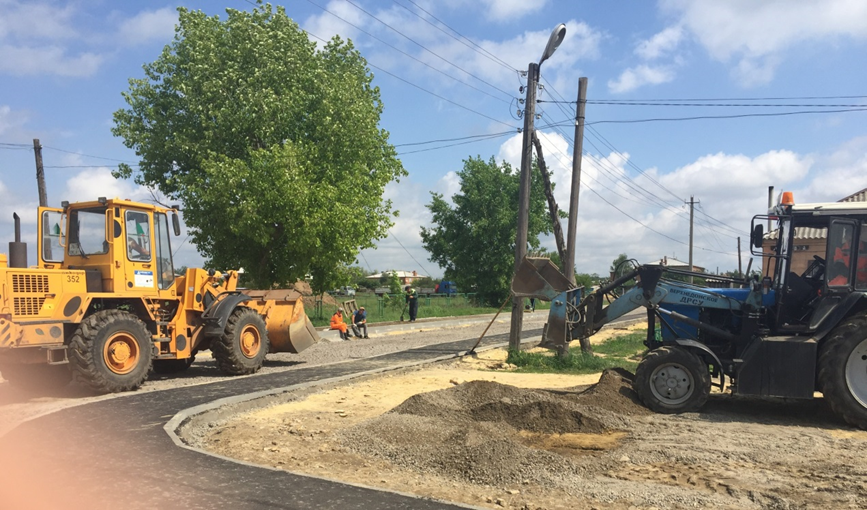 Администрация Казанского  сельского поселения
Муниципальная политика
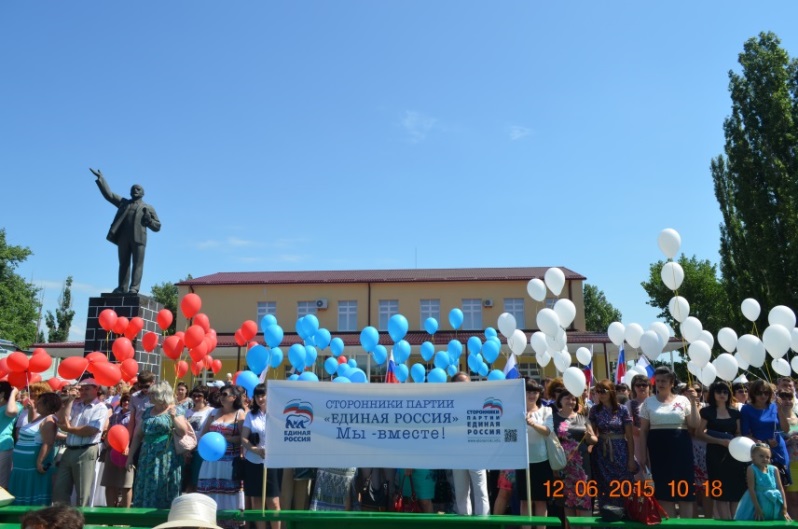 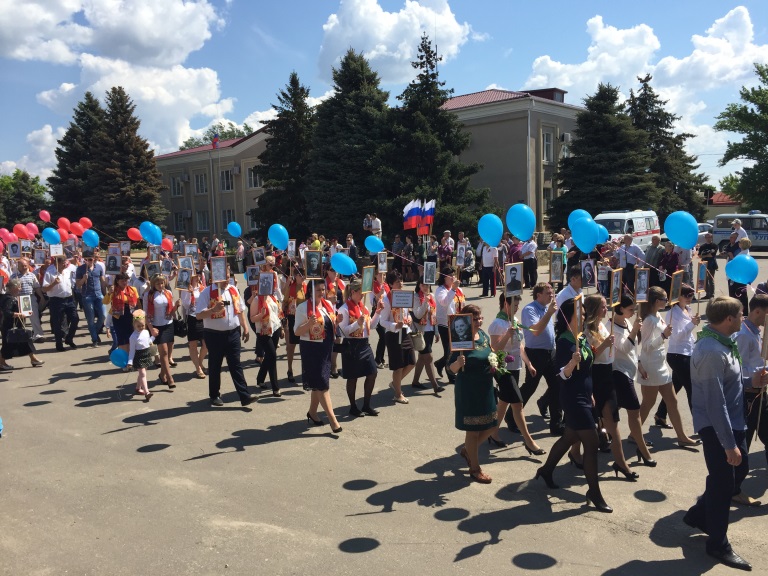 -Целью муниципальной программы «Муниципальная политика» является развитие муниципального управления и муниципальной службы.

-Расходы бюджета сельского поселения в 2021 году             на муниципальную программу составят 278,0 тыс. руб.  

-Бюджетные ассигнования будут направлены на повышение эффективности деятельности Администрации Казанского сельского поселения, повышение уровня доверия населения к муниципальным служащим, повышение уровня профессиональной компетентности муниципальных служащих Казанского сельского поселения.
Администрация Казанского  сельского поселения
Социальная поддержка граждан
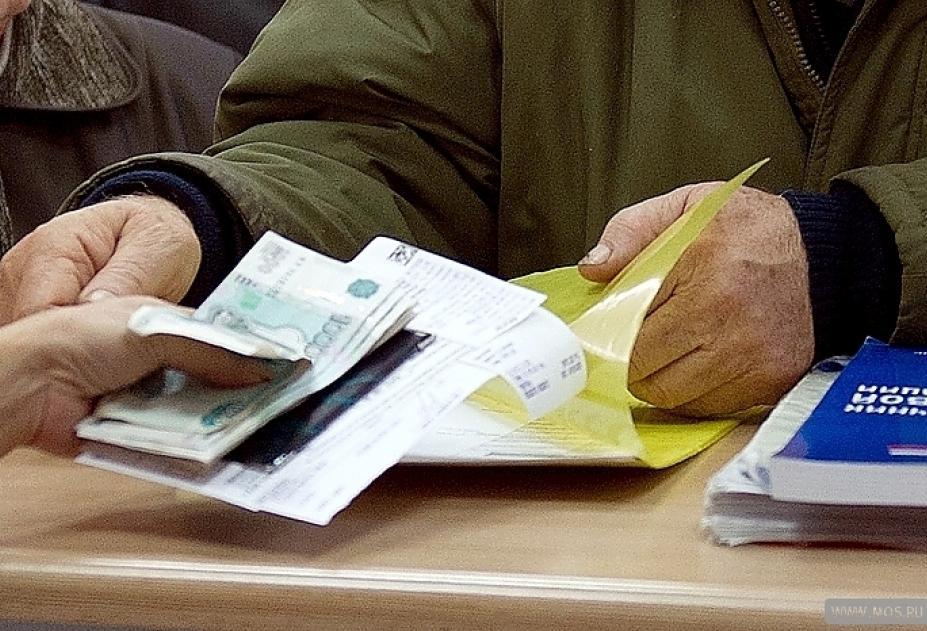 - Целью муниципальной программы «Социальная поддержка граждан» является:повышение качества жизни отдельных категорий населения.- Расходы бюджета сельского поселения в 2021 году на муниципальную программу составят 145,1 тыс. руб.  - Бюджетные ассигнования будут направлены на выплату муниципальной пенсии за выслугу лет.
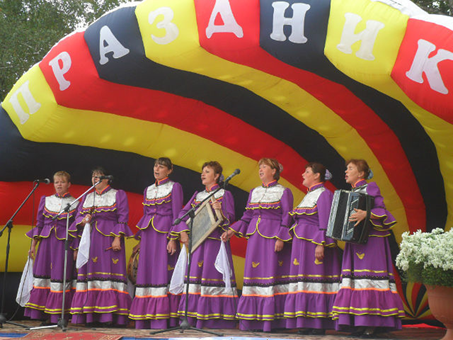 Администрация Казанского сельского поселения
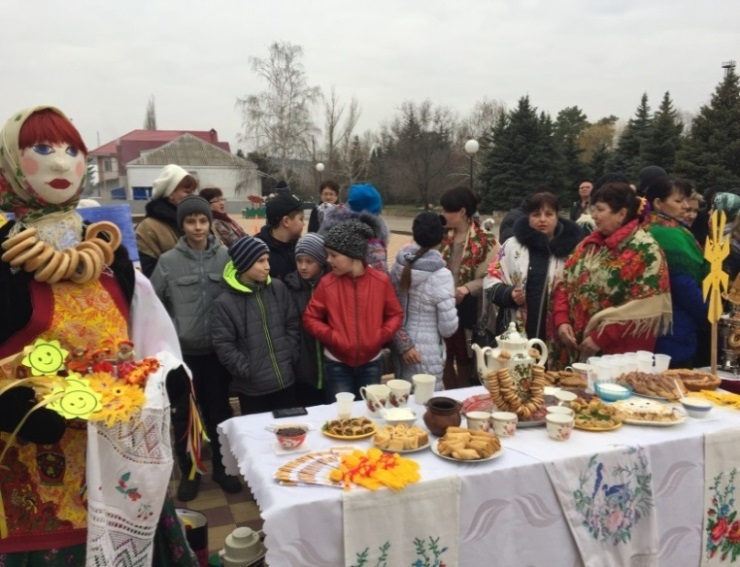 Целью муниципальной программы «Развитие культуры и туризма» является сохранение культурного и исторического наследия сельского поселения, обеспечение доступа граждан к культурным ценностям и участию в культурной жизни, реализация творческого потенциала населения Казанского сельского поселения.
- Расходы бюджета сельского поселения в 2021 году на муниципальную программу составят 1470,5  тыс. руб.  - Бюджетные ассигнования  будут направлены на  удовлетворительное состояние объектов культурного наследия муниципальной собственности, повышение доступности культурных ценностей для населения Казанского сельского поселения, организацию  досуга, обеспечение сохранности зданий учреждений культуры, обеспечение доступа населения к библиотечному фонду, привлекательность Казанского сельского поселения как территории, благоприятной для туризма и отдыха.
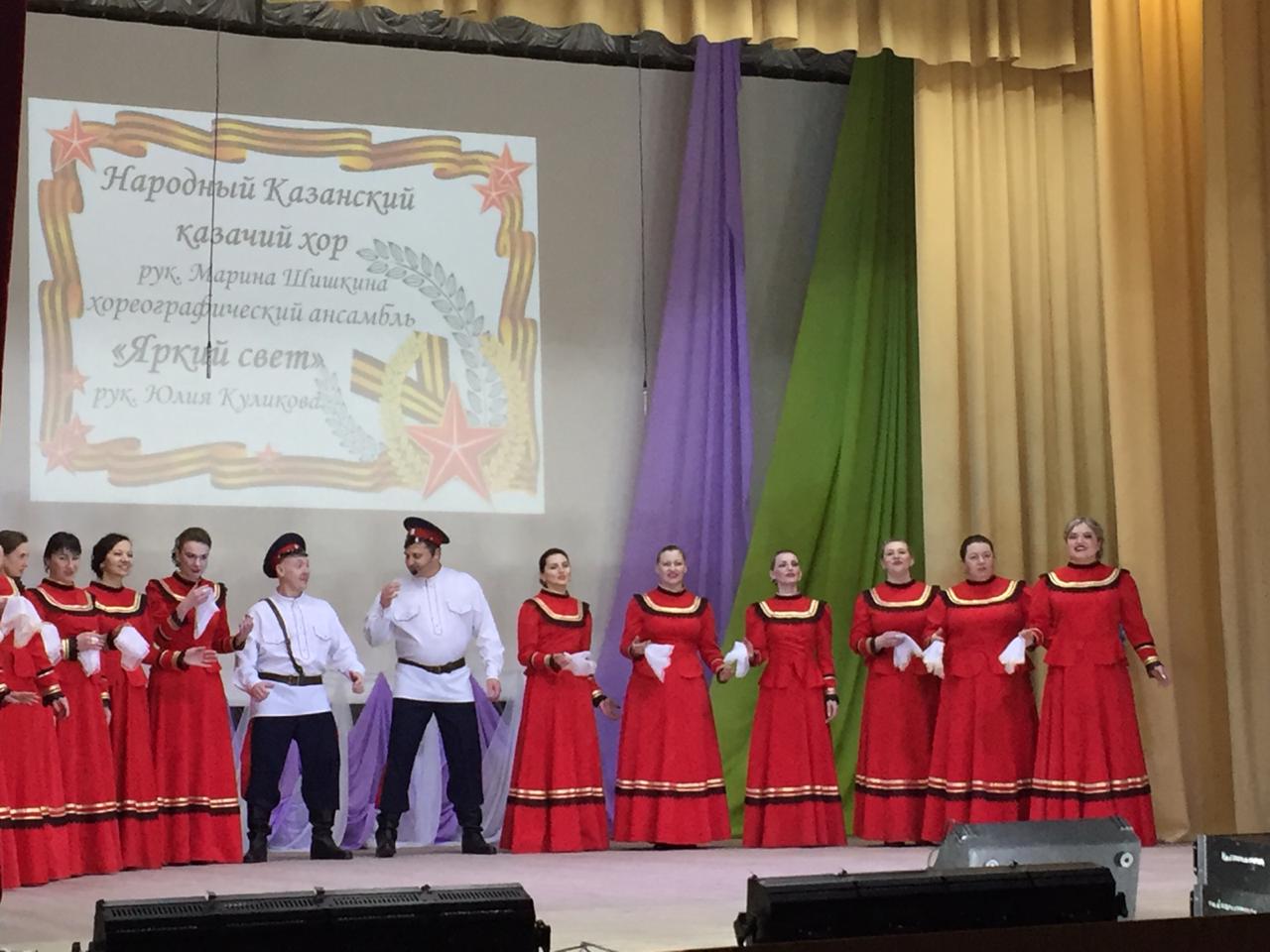 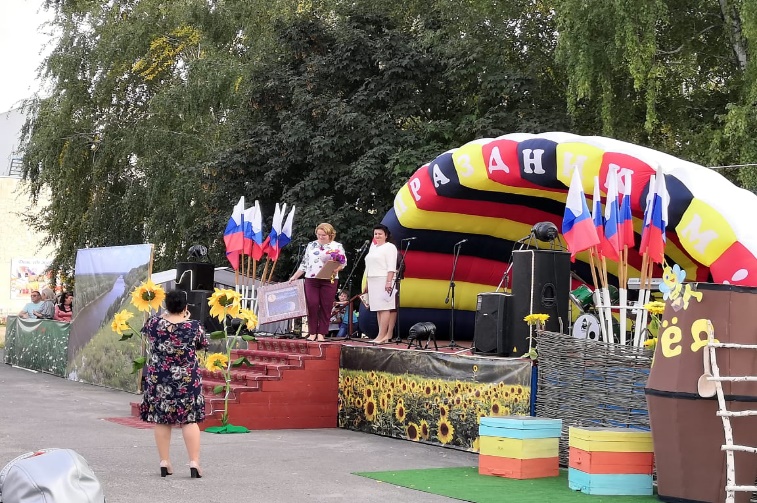 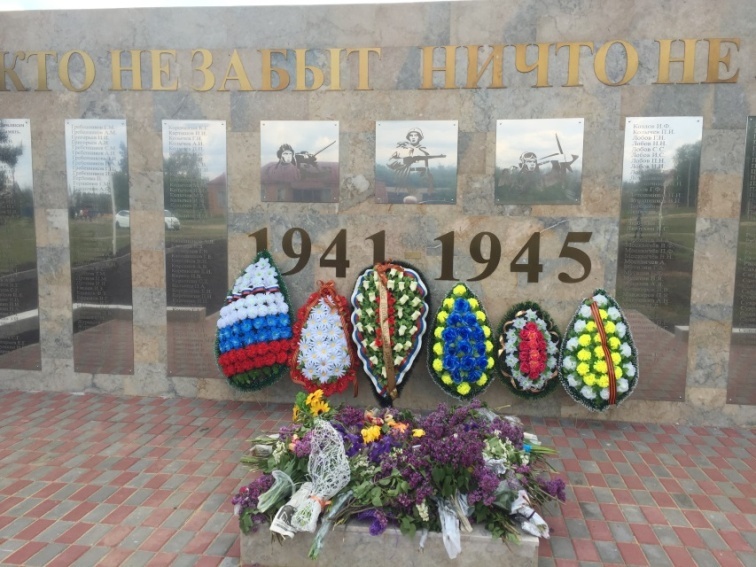 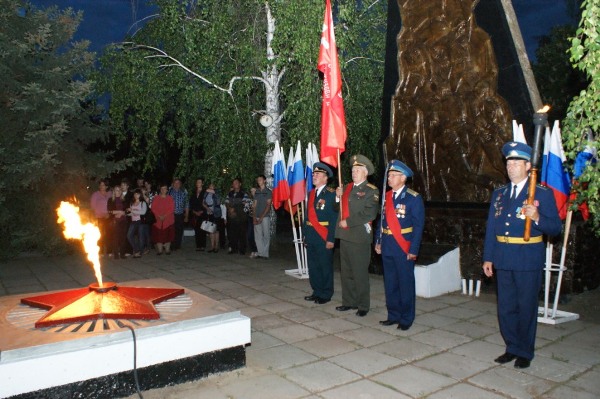 Администрация Казанского  сельского  поселения
-Целью муниципальной программы «Обеспечение качественными жилищно-коммунальными услугами населения Казанского сельского поселения и благоустройство территории» является повышение качества и надежности предоставления жилищно-коммунальных услуг населению Казанского сельского поселения. 

-Расходы бюджета сельского поселения в 2021  году на муниципальную программу составят   1749,3 тыс. руб.  -Бюджетные ассигнования  будут направлены на повышение качества и надежности  коммунальных услуг, снижение экологической нагрузки, улучшение санитарной обстановки, улучшение благоустройства, создание условий для работы и отдыха жителей поселения.
Обеспечение качественными жилищно-коммунальными услугами населения Казанского сельского поселения и благоустройство территории
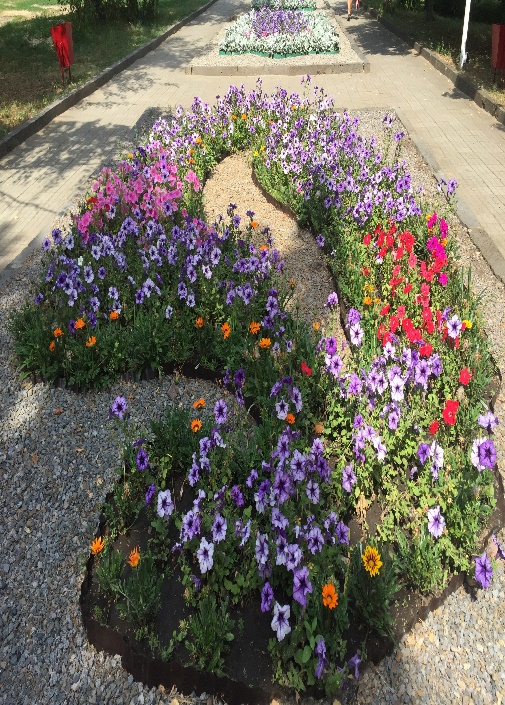 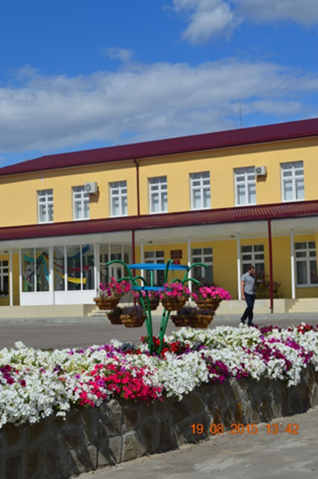 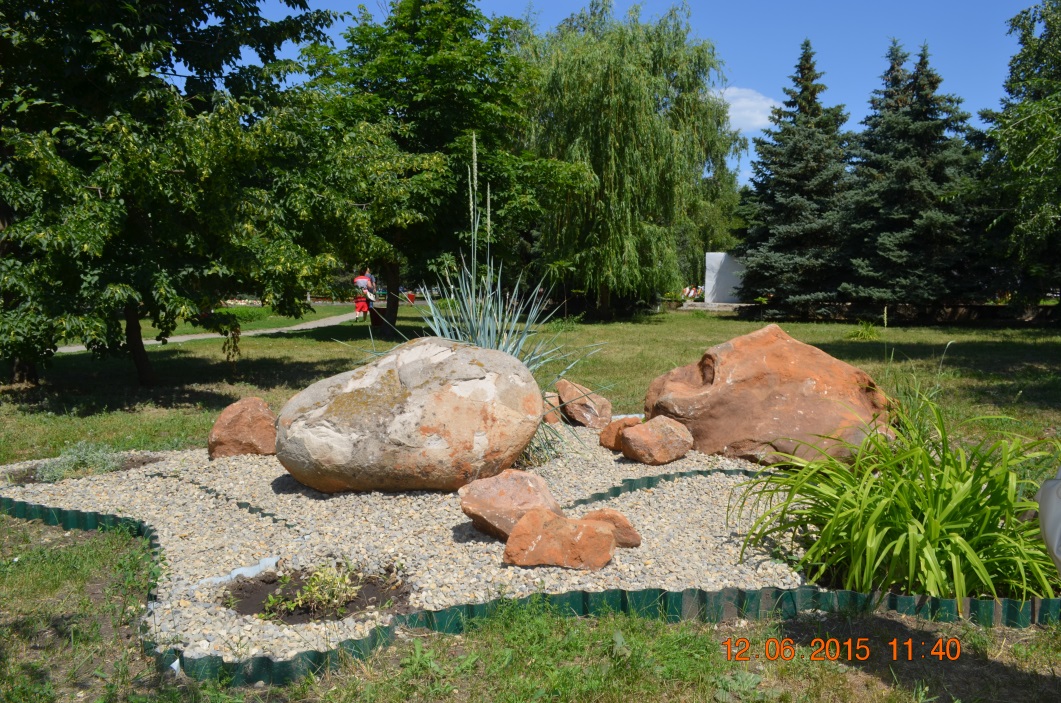 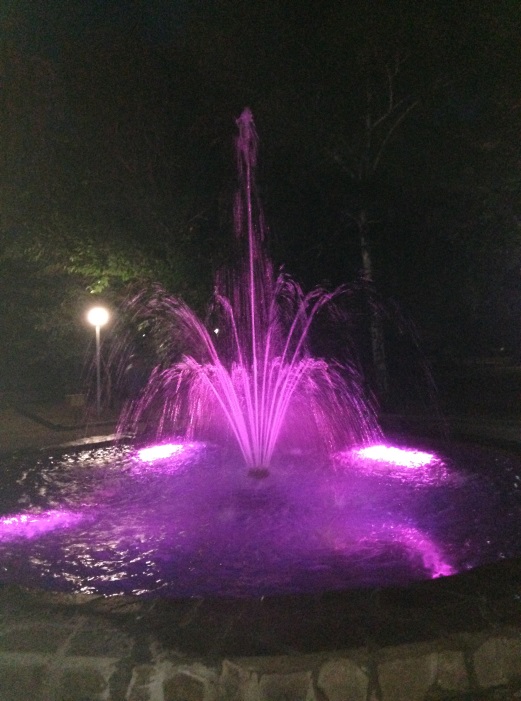 Администрация Казанского  сельского  поселения
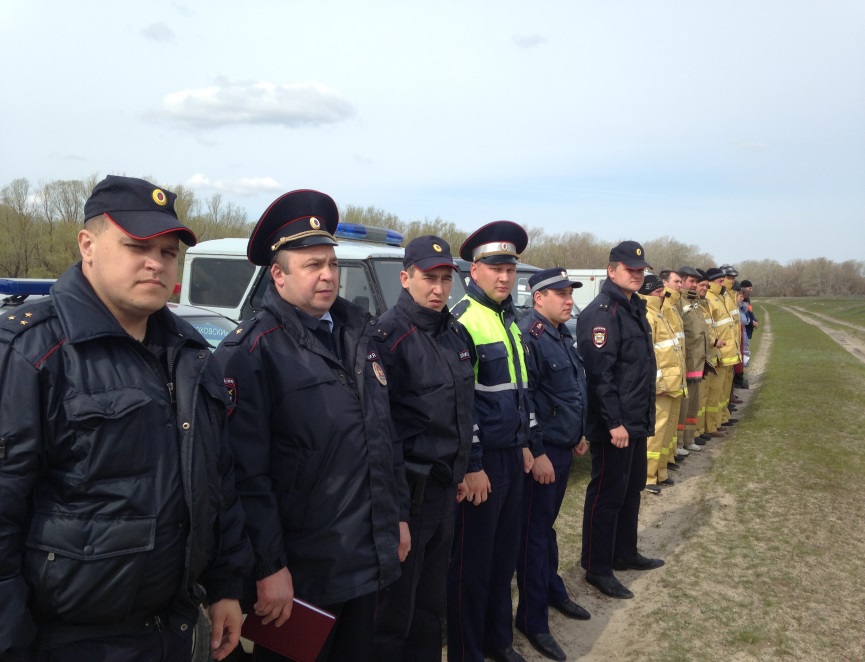 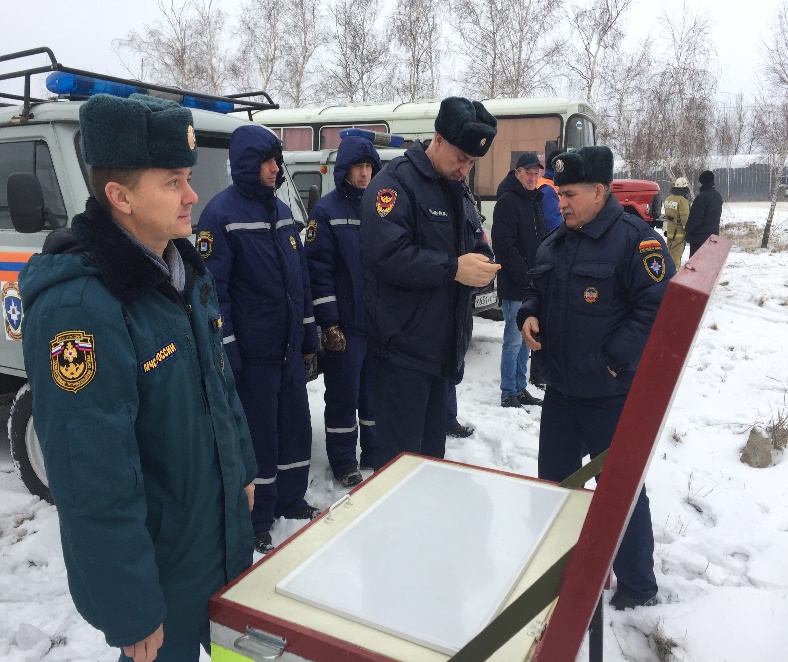 Обеспечение общественного порядка и противодействия преступности
-Целью муниципальной программы «Обеспечение общественного порядка и противодействие преступности» является повышение качества и результативности реализуемых мер по охране общественного порядка, противодействию терроризму и экстремизму, борьбе с преступностью.

-Расходы бюджета сельского поселения в 2021  году на муниципальную программу составят  4,0 тыс. руб.  -Бюджетные ассигнования  будут направлены на   сохранение численности населения, вовлеченного в работу общественных  организаций по предупреждению правонарушений и охране общественного порядка, противодействие злоупотреблению наркотиков и борьбу с коррупцией.
Администрация Казанского  сельского  поселения
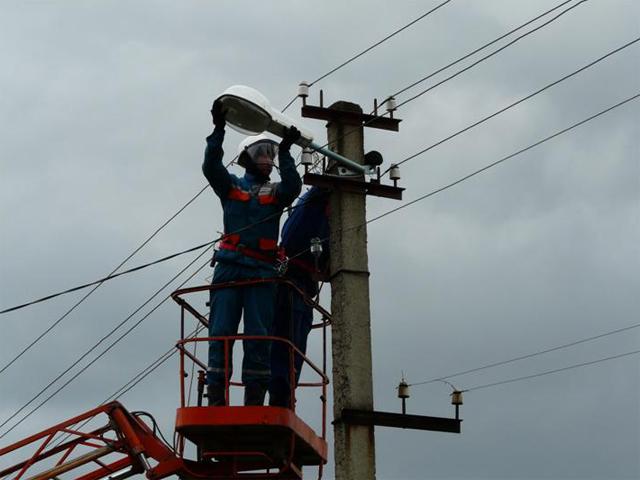 Энергоэффективность и развитие энергетики
-Целью муниципальной программы «Энергоэффективность и развитие энергетики» является улучшение качества жизни населения Казанского сельского поселения за счет перехода экономики поселения, бюджетной и коммунальной сфер на энергосберегающий путь развития и рационального использования ресурсов при их производстве, передаче, потреблении.

-Расходы бюджета сельского поселения в 2021 году на муниципальную программу составят 2179,3 тыс. руб.  -Бюджетные ассигнования  будут  направлены на формирование действующего механизма управления потреблением топливно-энергетических ресурсов и сокращение затрат на оплату коммунальных ресурсов, условий для принятия долгосрочных программ энергосбережения, разработки и ведения топливно-энергетического баланса муниципального образования.
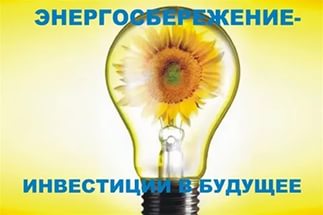 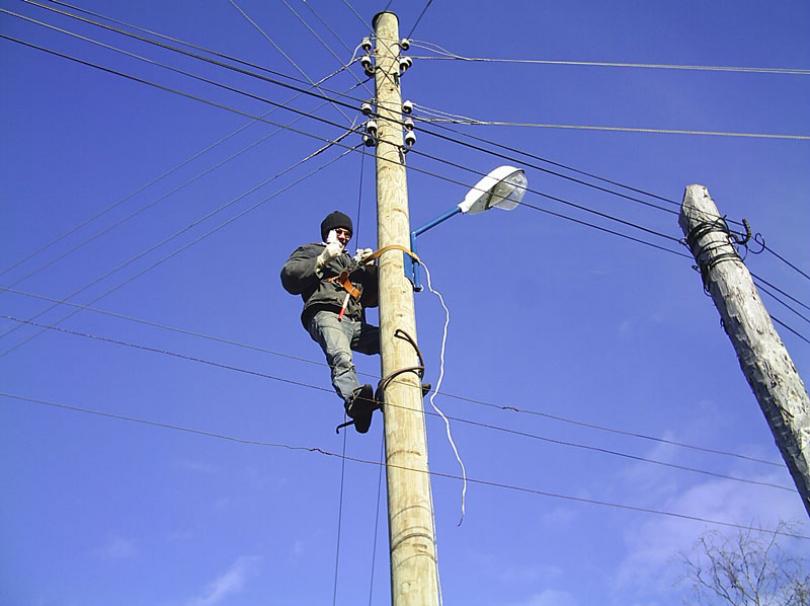 Администрация Казанского  сельского  поселения
Защита населения и территории  от чрезвычайных ситуаций
-Целью муниципальной программы «Защита населения и территории от чрезвычайных ситуаций, обеспечение пожарной безопасности и безопасности людей на водных объектах» является минимизация социального и экономического ущерба, наносимого населению, экономике и природной среде от чрезвычайных ситуаций природного и техногенного характера, пожаров и происшествий на водных объектах.

-Расходы бюджета сельского поселения в 2021 году на муниципальную программу  составят 161,7 тыс. руб.  -Бюджетные ассигнования  будут направлены на снижение рисков возникновения пожаров, чрезвычайных ситуаций, повышение уровня безопасности населения от чрезвычайных ситуаций природного и техногенного характера, повышение готовности населения к действиям при возникновении пожаров, чрезвычайных ситуаций и происшествий на воде.
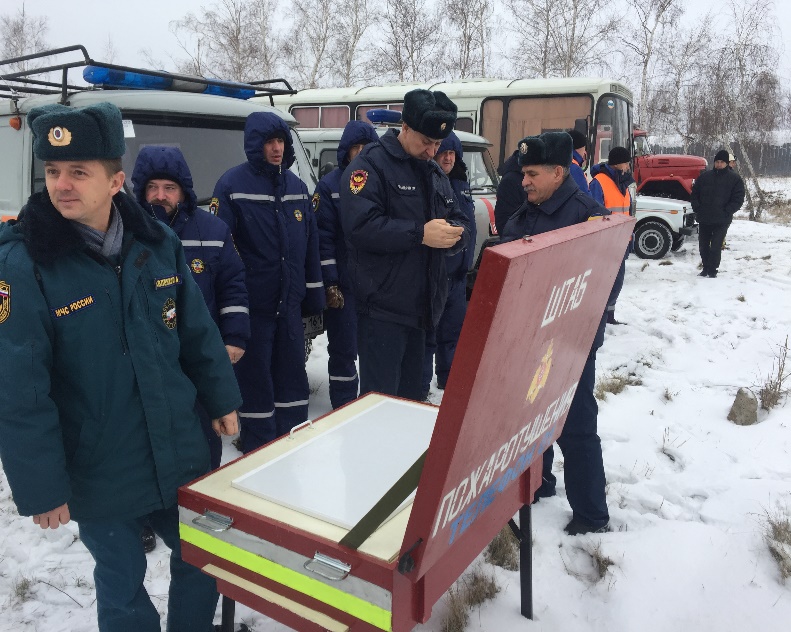 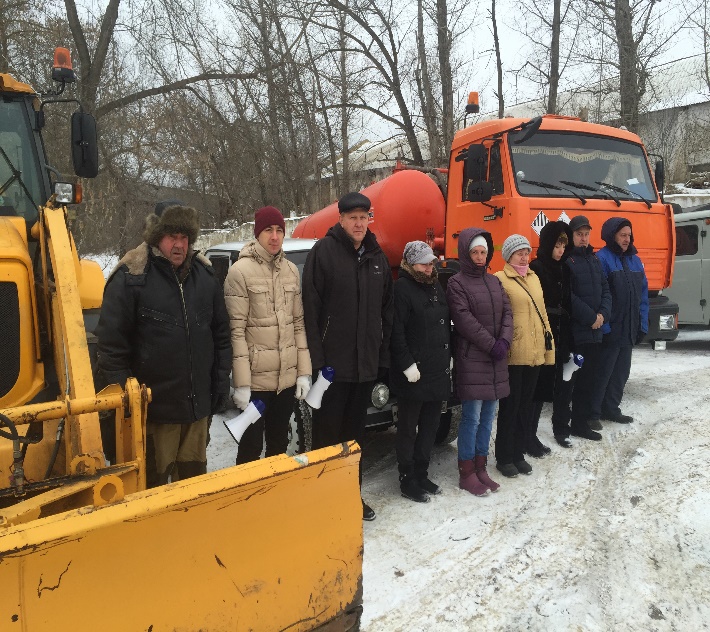 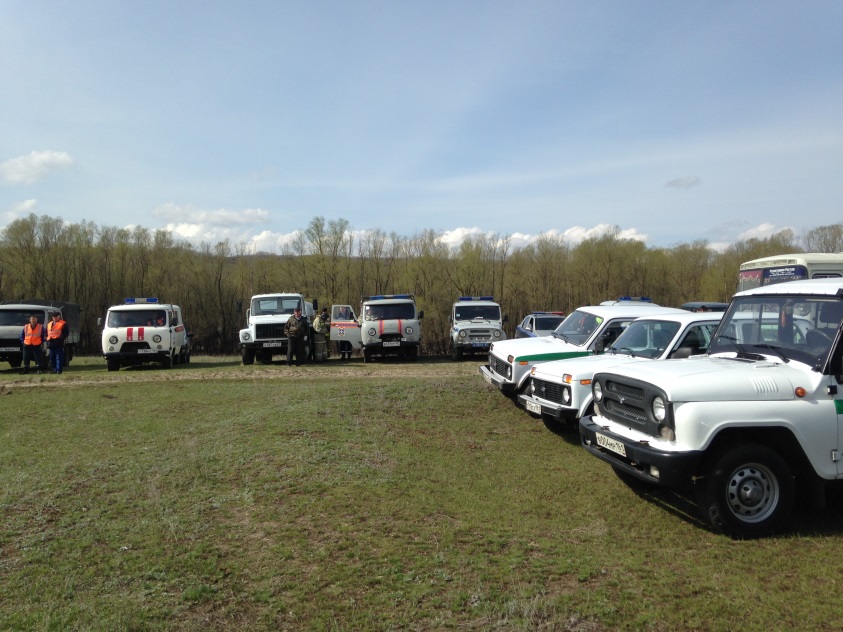 Администрация Казанского  сельского  поселения
Бюджет Казанского сельского поселения на 
2021-2023 годы 
создаст дополнительные условия для 
выполнения поставленных Президентом России, 
Губернатором области, Главой администрации сельского поселения
 стратегических задач в секторах 
муниципальной ответственности